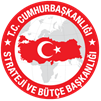 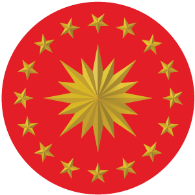 T.C. CUMHURBAŞKANLIĞISTRATEJİ VE BÜTÇE BAŞKANLIĞI
DÜZENLEYİCİ ETKİ ANALİZİ
EKONOMİK MODELLEME VE KONJONKTÜR DEĞERLENDİRME GENEL MÜDÜRLÜĞÜ
DÜZENLEYİCİ ETKİ ANALİZİ DAİRESİ
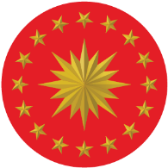 GÜNDEM
Düzenleyici Etki Analizi (DEA) ve Tarihsel Gelişimi
Mevzuat Hazırlama Usul ve Esasları Hakkında Yönetmelik (DEA ile İlgili Kısımlar)
Düzenleyici Etki Analizinin Uygulanmasına İlişkin Usul ve Esaslar
DEA Yapılacak Düzenlemeler 
DEA’nın Aşamaları
DEA Taslak Raporunun Tamamlanması, Sunulması ve Değerlendirilmesi
2
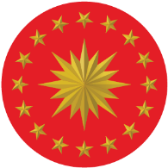 Düzenleyici Etki Analizi (DEA) ve Tarihsel Gelişimi
3
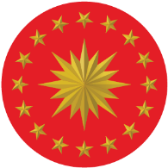 Düzenleyici Etki Analizi (DEA)
Kamu politikası hedeflerine ulaşmak için düzenleme yapıp yapmama ve düzenleme yapma konusunda siyasi karar vericileri bilgilendirmeye yardımcı olmak için tasarlanmış hem bir araç hem de bir süreçtir.

Ön etki değerlendirmesi yoluyla kanıt tabanını iyileştirmek, hükümetlerin kullanabileceği en önemli düzenleyici araçlardan biridir. Amaç, politika yapıcıların bir karar vermeden önce «düzenleyici olmayan seçenekler de dâhil olmak üzere» en verimli ve etkili seçenekleri belirlemesine ve değerlendirmesine yardımcı olarak düzenlemelerin tasarımını iyileştirmektir. 

Amaç, düzenlemenin ve politika hedeflerine ulaşmanın alternatif yollarının beklenen maliyet ve faydalarını analiz etmek ve topluma en büyük net faydayı sağlaması muhtemel yaklaşımı belirlemektir.
4
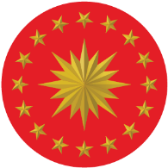 DEA Nedir ve Ne Değildir?
DEA, mevcut ve yeni çıkarılacak düzenlemelerin muhtemel fayda ve maliyetleri ile olumlu ve olumsuz etkilerinin sistematik olarak incelenmesini sağlayan genel kabul görmüş bir yönetişim aracıdır. 

DEA, genel kabul görmüş tek bir şekli, kapsamı veya şablonu olan ve «her ülkeye uyan bir araç» değildir. 

Analizin rolü, hedefleri, derinliği, yapılış şekli ve kullanılan teknikler ülkeden ülkeye farklılık göstermekte; her ülke kendi politik, idari, toplumsal yapısına ve düzenleme kültürüne uyan bir DEA yaklaşımını benimsemektedir.
5
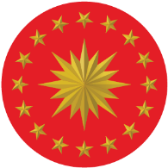 İdeal Bir Süreçte DEA Ne Zaman Hazırlanmalıdır?
DEA, düzenleme hazırlama aşamasının en başında takip edilmesi gereken bir süreçtir. 

Bu nedenle ideal DEA’ya, düzenleme yapılmasının gerekli olabileceği fikri oluştuktan hemen sonra, henüz taslak düzenleme hazırlanmadan başlanmalıdır. 

DEA, düzenleme taslağı hazırlandıktan sonra hazırlanması beklenen bir belge değildir.
6
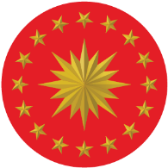 DEA’nın Genel Kabul Görmüş İlkeleri
DEA, ekonomik, sosyal, ticari, çevresel ve diğer etkilerin değerlendirilmesi yoluyla farklı düzenleme alternatiflerinin avantaj ve dezavantajları ile net katkıları hakkında karar alıcılara yönlendirici bilgiler sağlar.

DEA’nın kamuda daha iyi düzenleme yapmaya katkısı; hesap verme, saydamlık ve tutarlılık esaslarına bağlı olarak düzenleyici tedbirlerin analitik biçimde değerlendirilmesine dayanmaktadır.

DEA, veriye dayalı kanıtların toplanmasını ve analiz edilmesini içeren ve nihai karara katkı veren bir ön değerlendirme aracı olup saydam, nesnel, tarafsız, katılımcı ve kapsayıcı bir anlayışla yapılmaktadır.
7
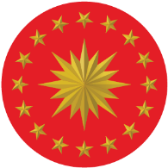 DEA’nın Dünyadaki Tarihsel Gelişimi
Ülke yönetiminde yaşanan, piyasaların etkin ve verimli işletilmesi hususlarına ilişkin sorunlar, yapılan mevzuatların uygulanmasıyla aşılmaya çalışılmaktadır. Bu sorunlar gerek piyasa mekanizmasının kendi işleyişinden gerekse yapılan düzenlemelerden kaynaklanabilmektedir. Böylelikle ekonominin işleyişinde ve mevzuat tasarımında meydana gelen aksaklıkların giderilmesi için 1970’lerden itibaren DEA tekniği kullanılmaya başlanmıştır.
DEA tekniği ilk olarak 1975 yılında ABD’de Gerald Ford’un başkanlığı döneminde uygulanmıştır. Öncelikli olarak ABD’de yaşanan mevzuat enflasyonunun kontrol altına alınması hedeflenmiştir. Ancak sonraki dönemlerde tekniğin kapsamı genişletilerek birçok alana uygulanmaya başlamıştır. 
DEA tekniğinin dünyada kabul görmesi ve farklı ülkeler tarafından benimsenmesi İktisadi İşbirliği ve Kalkınma Örgütü (Organisation for Economic Co-operation and Development, OECD) tarafından sağlanmıştır. Bununla beraber, Avrupa Komisyonu, 2000 yılından itibaren yürüttüğü çalışmalarda belli bir sistematiği sağlamıştır.
8
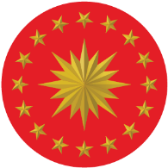 DEA’nın Ülkemizdeki Tarihsel Gelişimi-I
Ülkemizde DEA’ya ilişkin ilk çalışmalar, üyesi olduğumuz OECD bünyesinde 2001 yılında yürütülen “Türkiye Düzenleyici Reform İncelemesi” neticesinde yayımlanan raporla birlikte başlamıştır.

DEA’ya ilişkin çalışmaların kurumsal düzeyde yürütülebilmesi amacıyla da 2005 yılında Başbakanlık bünyesinde “İyi Düzenleme (Düzenleyici Reform) Grubu” oluşturulmuştur. 

2006 yılında yayımlanan “Mevzuat Hazırlama Usul ve Esasları Hakkında Yönetmelik” ile 2007 tarihinden itibaren hazırlanacak kanun ve kanun hükmünde kararnameler ile Başbakanlıkça uygun görülecek diğer düzenleyici işlemler için DEA hazırlanması zorunlu hâle getirilmiştir. Bu kapsamda “Düzenleyici Etki Analizi Rehberi” yayımlanmış olup millî güvenliği ilgilendiren konular ile bütçe ve kesin hesap kanunları ve kanun hükmünde kararnameler hariç olmak üzere, hazırlanacak kanun ve kanun hükmünde kararnameler ile Başbakanlıkça uygun görülecek diğer düzenleyici işlemler için DEA yapılması öngörülmüştür.
9
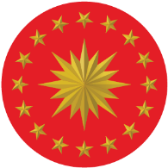 DEA’nın Ülkemizdeki Tarihsel Gelişimi-II
24 Şubat 2022 tarihli ve 31760 sayılı Resmî Gazete’de yayımlanan Mevzuat Hazırlama Usul ve Esasları Hakkında Yönetmelik ile 2006 yılında yürürlüğe konulan Mevzuat Hazırlama Usul ve Esasları Hakkında Yönetmelik yürürlükten kaldırılmıştır.

2022 yılında yürürlüğe konulan Yönetmelik ile kamu kurum ve kuruluşlarına kanun, Cumhurbaşkanlığı kararnamesi, Cumhurbaşkanı kararı, yönetmelik ve diğer düzenleyici işlemlerine taslak hazırlama yetki ve görevi verilmiştir.
 
Yönetmelik’in Düzenleyici Etki Analizi başlıklı 26’ncı maddesinde ilgili bakanlık veya kamu kurum ve kuruluşları tarafından hazırlanan kanun ve Cumhurbaşkanlığı kararnamesi taslakları için DEA yapma yükümlülüğü getirilmiştir.

Yönetmelikle, kamu idarelerine kanun ve Cumhurbaşkanlığı kararnamesi taslakları için Strateji ve Bütçe Başkanlığı tarafından hazırlanacak usul ve esaslar kapsamında DEA hazırlama görevi verilmiştir.
10
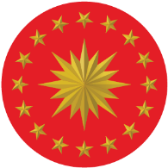 Mevzuat Hazırlama Usul ve Esasları 
Hakkında Yönetmelik
(DEA ile İlgili Kısımlar)
11
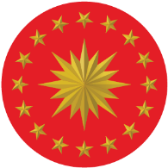 Yönetmelik’te DEA’nın Tanımı
Kanun ve Cumhurbaşkanlığı kararnamesi taslaklarının bütçeye, mevzuata, sosyal, ekonomik ve ticari hayata, çevreye ve ilgili kesimlere etkilerini göstermek üzere hazırlanan ön değerlendirme şeklinde tanımlanmıştır. 


(Tanımlar-Md. 3/1-c)
12
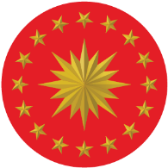 Görüş İsteme Aşamasında DEA’nın Rolü
Görüş isteme yazısına, taslak metin, karşılaştırma cetveli, genel gerekçe ile varsa madde gerekçeleri, düzenleyici etki analizi ve bütçe etki formu eklenir. 

(Görüş alma-Md. 6/1)
13
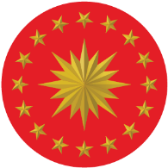 Kanun ve Cumhurbaşkanlığı Kararnamesi Taslakları Ekinde DEA Bulunmalı Mıdır?
Kamu idareleri tarafından hazırlanan kanun ve Cumhurbaşkanlığı kararnamesi taslaklarında Düzenleyici Etki Analizinin Uygulanmasına İlişkin Usul ve Esaslar’a göre yapılan düzenleyici etki analizi bulunması gerekmektedir.

(Taslakların şekli ve ekleri-Md. 10/1)
14
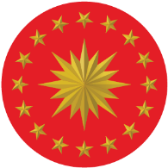 DEA Yapımı Kimleri Kapsar?
Kanun ve Cumhurbaşkanlığı kararnamesi taslakları için Yönetmelik’in 26’ncı maddesi gereğince belirlenecek usul ve esaslar kapsamında DEA yapılması gerekmektedir.

Taslak DEA raporları ilgili bakanlık veya kamu kurum ve kuruluşu tarafından hazırlanarak Strateji ve Bütçe Başkanlığına gönderilir. 

Strateji ve Bütçe Başkanlığı tarafından taslak DEA raporuna nihai hâli verilip ilgili bakanlık veya kamu kurum ve kuruluşuna gönderilir.
(Düzenleyici etki analizi-Md. 26/1)
15
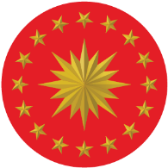 TBMM Aşamasında DEA İstenebilir Mi?
TBMM komisyonlarında görüşülecek olan kanun teklifleriyle ilgili DEA raporu hazırlanmasının komisyon başkanlıklarınca istenilmesi hâlinde, DEA raporu Strateji ve Bütçe Başkanlığı koordinasyonunda hazırlanır.

(Düzenleyici etki analizi-Md. 26/2)
16
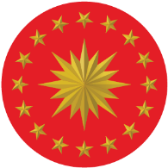 Cumhurbaşkanlığı Aşamasında DEA İstenebilir Mi?
Cumhurbaşkanlığı İdari İşler Başkanlığı, ilgili bakanlıklar ile kamu kurum ve kuruluşlarından veya Strateji ve Bütçe Başkanlığından DEA raporu hazırlanmasını isteyebilir.

(Düzenleyici etki analizi-Md. 26/3)
17
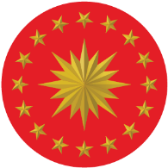 Yönetmelik’te SBB’nin DEA Kapsamında Yetkisi Nedir?
DEA’nın hangi kanun veya Cumhurbaşkanlığı kararnamesi taslakları için hazırlanacağına, 
DEA’da yer alacak hususlara, 
DEA’nın hazırlanmasına dair ilkelere

ilişkin usul ve esaslar Strateji ve Bütçe Başkanlığınca hazırlanarak Cumhurbaşkanınca belirlenir.

(Düzenleyici etki analizi-Md. 26/4)
18
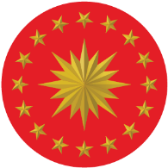 Düzenleyici Etki Analizinin Uygulanmasına İlişkin 
Usul ve Esaslar
19
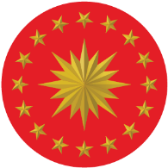 Düzenleyici Etki Analizinin Uygulanmasına İlişkin Usul ve Esaslar
3 Haziran 2022 tarihli ve 5681 sayılı Cumhurbaşkanı Kararıyla yürürlüğe konulmuş olup 4 Haziran 2022 tarihli Resmî Gazete’de yayımlanmıştır.

Kanun ve Cumhurbaşkanlığı kararnamesi taslakları için yapılacak düzenleyici etki analizlerini kapsar.

Mevzuat Hazırlama Usul ve Esasları Hakkında Yönetmelik’in 26’ncı maddesine dayanılarak Strateji ve Bütçe Başkanlığı tarafından hazırlanmıştır.
20
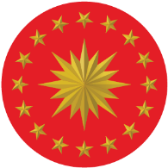 DEA Yapımı Kimin Sorumluluğundadır?
Taslak DEA raporunu, ilgili olduğu kanun veya Cumhurbaşkanlığı kararnamesinin taslağını hazırlayacak olan idare yürütür. 

İdare içerisinde DEA yapımından tek bir birim sorumlu olabileceği gibi, yapılacak düzenlemenin içeriğine bağlı olarak kurum içi çalışma grupları da kurulabilir.
21
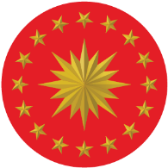 DEA’nın Yapılması İdarelere/Karar Alıcı Organlara Ne Sağlar?
Bir dizi analitik adımdan oluşan DEA, ekonomik, sosyal, ticari, çevresel ve diğer etkilerin değerlendirilmesi yoluyla farklı düzenleme alternatiflerinin avantaj ve dezavantajları ile net katkıları hakkında karar alıcılara pratik bilgiler sağlar.
22
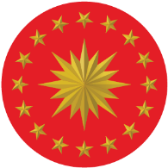 DEA Yapılacak Düzenlemeler
23
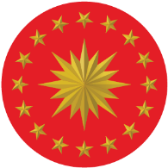 Hangi Kanun ve Cumhurbaşkanlığı Kararnameleri DEA Yapımına Tabidir?
Kamu idareleri tarafından hazırlanan kanun ve Cumhurbaşkanlığı kararnameleri taslakları, bütçeye herhangi bir yük getirip getirmediğine bakılmaksızın düzenleyici etki analizine tabi tutulması esastır. 

(Düzenleyici etki analizi yapılacak düzenlemeler Md. 5/1/2)
24
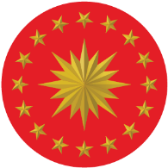 Hangi Kanun ve Cumhurbaşkanlığı Kararnameleri İçin DEA Yapılmaz?-I
Savaş hali, doğal afet, tehlikeli salgın hastalık, şiddetli ekonomik kriz veya kamu düzeninin bozulmasına yönelik şiddet eylemleri gibi hızlı karar alınması gereken durumlarda yapılacak düzenlemeler

Bütçe kanunu teklifi

Kesin hesap kanunu teklifi

Milletlerarası anlaşmaların uygun bulunmasına ilişkin kanun taslaklarıdır.

(Düzenleyici etki analizi yapılacak düzenlemeler Md. 5/5)
25
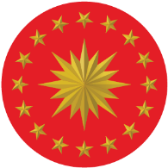 Hangi Kanun ve Cumhurbaşkanlığı Kararnameleri İçin DEA Yapılmaz?-II
Savaş hali, doğal afet, tehlikeli salgın hastalık, şiddetli ekonomik kriz veya kamu düzeninin bozulduğu durumlarda çıkarılacak her türlü kanun veya Cumhurbaşkanlığı kararnamesi taslaklarının DEA yapılmasından istisna olduğu şeklinde yorumlanmamalıdır. 

Burada açıkça sayılan arızi durumlara yönelik yaşanan bu olağan dışı durumlara karşı doğrudan müdahale edilmesini veya söz konusu hususun bertaraf edilmesini amaçlayan düzenleme taslakları DEA yapılmasından istisna tutulmaktadır.

(Düzenleyici etki analizi yapılacak düzenlemeler Md. 5/5)
26
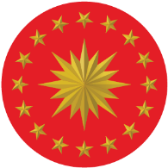 DEA Yapılacak Düzenlemelerin Aşamaları Nasıl/Neye Göre Belirlenir?
Yürürlüğe konulması hâlinde muhtemel yıllık bütçe yükü yüz milyon Türk lirasını aşan düzenlemeler için yapılacak DEA 8 aşamadan; yürürlüğe konulması hâlinde muhtemel yıllık bütçe yükü yüz milyon Türk lirasının altında kalan düzenlemeler için yapılacak DEA 4 aşamadan oluşmaktadır.

(Düzenleyici etki analizi yapılacak düzenlemeler Md. 5/1/2)
27
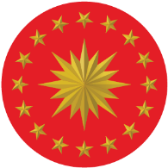 Düzenlemenin Bütçe Yüküne Bakılmaksızın Tüm Aşamaları İçeren Bir DEA İstenebilir Mi?
Başkanlıkça gerekli görülmesi halinde düzenlemelerin yıllık bütçe yüküne bakılmaksızın;

Toplumun genelini veya belirli bir sosyal kesimi ilgilendiren
Sosyal, ekonomik ve ticari hayatı büyük oranda etkileyen
Çevreye olan etkisi azımsanmayacak derecede yüksek olan
ve diğer benzeri nitelikteki düzenleme taslakları için 

Usul ve Esaslar’ın Üçüncü Bölümünde yer alan tüm aşamaları içeren DEA yapılması istenebilir.

(Düzenleyici etki analizi yapılacak düzenlemeler Md. 5/4)
28
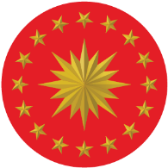 DEA’nın Aşamaları
29
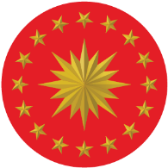 DEA’nın Aşamaları
30
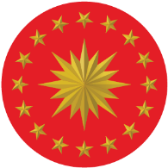 Mevcut Durum Analizi ve Sorunların Tespiti
Mevcut durum analizi başlığında, mevcut durumdaki işleyiş düzenleme seçenekleri kapsamında açıklanır. 

Mevcut durum analizinde, var olan veya ortaya çıkabilecek sorunların neler olduğu tespit edilir. 

Kamusal müdahale yapılmasını gerektiren sorunlar nesnel, net, kısa, açık bir şekilde ve somut ifadelerle ortaya konulur. 

(Mevcut durum analizi ve sorunların tespiti-Md. 8)
31
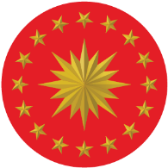 Sorunlar Nasıl Tespit Edilmeli ?
Sorunların tespiti öznel olmamalı; veri temelli yapılmalı ve mümkün olduğunca sayısal, somut veriler kullanılması esas olmalıdır. 


(Mevcut durum analizi ve sorunların tespiti-Md. 8)
32
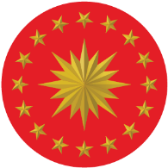 Paydaşların Tespiti ve İstişare Sürecinin Belirlenmesi
Düzenlemeden kimlerin, ne şekilde ve ne kadar etkileneceği, bu etkilerin ne kadar süreceği, belli bir grubun diğerlerinden daha fazla etkilenip etkilenmeyeceği açıklanmalıdır. 
Paydaşlar, düzenlemenin girdi ve çıktıları ile ilgisi olan, düzenlemeden doğrudan veya dolaylı, olumlu ya da olumsuz yönde etkilenen veya düzenlemeyi etkileyen kişi, grup veya kurumlardır. 
Düzenlemeden en fazla etkilenecek olan kesimler tespit edilmeli ve onlara odaklanılmalıdır.
(Paydaşların tespiti ve istişare sürecinin belirlenmesi- Md.9)
33
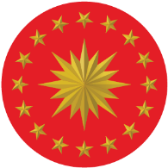 Paydaşların Tespiti ve İstişare Sürecinin Belirlenmesi
Paydaş analizi aşağıda yer alan aşamalardan oluşur:
Paydaşların tespiti
Paydaşların önceliklendirilmesi
Paydaşların değerlendirilmesi
Paydaş görüş ile önerilerinin alınması ve değerlendirilmesi
Bu aşamaların detayları için Katılımcılığın İlkeleri Kılavuzu, Paydaş Anketleri ve Dijital Katılım Rehberlerinden yararlanılabilir. 
(Paydaşların tespiti ve istişare sürecinin belirlenmesi- Md.9)
34
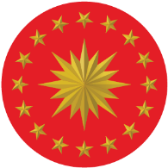 Temel Amaç ve Hedeflerin Belirlenmesi
Tespit edilen sorunlarla ilişkilendirilecek şekilde düzenlemenin amacı ve düzenleme neticesinde ilgili alanda ve sektörde oluşacak sonuçlar veya yaşanacak dönüşüm somut, kısa ve net bir şekilde ifade edilir. 
Hedefler, tespit edilen sorunlara cevap verecek şekilde belirlenir. Hedefler muğlak ifadeler barındırmamalı; ölçülebilir, gerçekçi, sonuç odaklı, belirli bir zaman aralığında gerçekleştirilebilir olmalıdır. 
(Temel amaç ve hedeflerin belirlenmesi-Md.10)
35
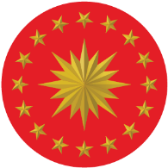 Seçeneklerin Tespiti
Mevcut durum analizi, tespit edilmiş olan sorunlar, paydaşların görüş ve önerileri ile amaç ve hedefler seçeneklerin belirlenmesinde esas alınır. 
Hedeflere ulaşmak için geliştirilebilecek farklı politikalar tespit edilerek her bir politikanın kamusal müdahale gerektirip gerektirmeyeceği değerlendirilir.
Önerilen düzenleme ve alternatif düzenleme olmak üzere en az iki seçenek tespit edilir. 
(Seçeneklerin tespiti- Md.11)
36
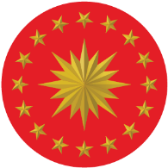 Düzenleme Seçenekleri
1.	Referans noktası olarak tanımlanacak mevcut durumun devamı (hiçbir şey yapmama/baz durum)
2.	Mevcut düzenlemenin güncellenmesi/değiştirilmesi
3.	Yeni veya ilk defa bir düzenleme yapılması
37
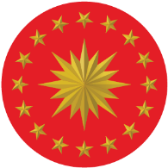 Seçeneklerin Analizi ve Karşılaştırılması
Her bir düzenleme seçeneği, Usul ve Esaslar’da belirlenen en uygun analitik yöntem kullanılarak analiz edilir ve karşılaştırılır. 
Her bir düzenleme seçeneğinin ekonomik, sosyal ve çevresel etkileri başta olmak üzere oluşabilecek diğer etkileri en uygun yöntem kullanılarak değerlendirilmelidir. 
(Seçeneklerin analizi ve karşılaştırılması-Md.12)
38
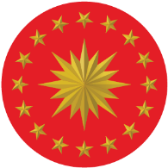 Analiz Yönteminin Belirlenmesinde Orantılılık İlkesi
Yöntem tercihinde ve yapılacak analizlerde önemli olan “orantılılık ilkesi”   çerçevesinde kanıt temelli bir yaklaşım benimsemektir. 
Orantılılık ilkesi, düzenleme sonucunda ortaya çıkması beklenen etkinin büyüklüğü ölçüsünde zaman ve kaynak planlamasını gerektirecek bir analiz yönteminin tercih edilmesi gerektiğini ifade etmektedir. Yani herhangi bir düzenlemenin sadece fayda, maliyet ve etkilerinin analizi için yeterli olmadığı bu kapsama düzenleme seçeneklerinin varlığı, düzenleme seçeneklerinin sayısı ve istişare süreci gibi unsurların da ele alınmasını vurgulamaktadır.
39
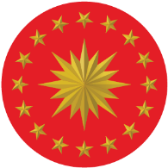 Seçeneklerin Analizinde Kullanılacak Yöntemler
Fayda ve maliyetlerin büyük ölçüde parasallaştırılabildiği durumlarda fayda-maliyet analizi (FMA) yönteminin kullanılması esastır. 
Düzenlemenin fayda ve maliyetlerinin büyük ölçüde parasallaştırılamaması durumunda ise çok kıstaslı karar analizi yönteminin kullanılması önerilmektedir.
Maliyetlerin parasallaştırılabildiği ancak faydaların parasal değil; rakamsal büyüklüğünün bilindiği durumlarda ise birim fayda başına düşen en düşük maliyetli seçeneğin tespit edilebilmesi için maliyet etkinlik analizi kullanılabilir.
Maliyetlerin parasallaştırılabildiği ancak faydaların rakamsallaştırılamadığı, bununla birlikte düzenleme seçenekleri arasında da faydaların değişmediği durumlarda en düşük maliyet analizi tercih edilebilir.
Sayılan analiz yöntemlerinin hiçbirinin uygulanmasının mümkün olmadığı durumlarda GZFT analizi yapılır.
40
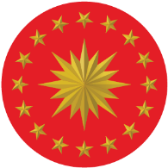 Fayda-Maliyet Analizi-I
Temel Prensipler:
DEA’da FMA yönteminin kullanılması esastır.
Ekonomik analize dayanmaktadır (fayda ve maliyetlerin parasallaştırılması ve ekonomik değerlerinin tespitini içerir).
Yaratılacak ekonomik net katma değerin diğer bir ifadeyle etkinin tahmin edilebilmesine ilişkin yöntemdir. 
Etki, mevcut durumun devamı seçeneği ile kıyaslandığında, düzenleme önerisinin (ya da alternatif önerinin) yaratacağı ilave diğer bir ifadeyle artımlı katma değeri ifade etmektedir. Ekonomik Net Bugünkü Değer hesabı ile ölçülmektedir.
Düzenleme önerisi ve alternatif düzenleme önerilerinin yaratacakları etki bazında karşılaştırılabilmesine olanak sağlamaktadır.
Düzenleme önerisi ve alternatif öneri seçenekleri için ayrı ayrı yapılmalıdır. Her bir seçeneğin mevcut durumun devamı seçeneği ile kıyaslanmasını temel almaktadır.
41
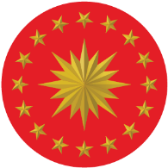 Fayda-Maliyet Analizi-II
Düzenlemenin fayda ve maliyetlerinin paydaşlar arasındaki dağılım etkileri de mutlaka ayrı olarak değerlendirilmelidir. 
Maliyetler ve faydalar belirlenirken resmî veriler, istatistikler, uluslararası göstergeler, paydaş anketleri, mülakat, uzman raporları gibi araçlardan faydalanılmalıdır.
Fayda ve maliyetlerin parasal olarak ölçülemediği hallerde de analiz raporunda söz konusu fayda ve maliyetlere niteliksel olarak yer verilmeli ve parasallaştırılamamasının gerekçeleri detaylı bir şekilde açıklanmalıdır.
42
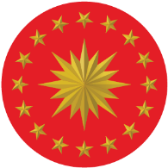 Fayda-Maliyet Analizi-III
Fayda
Düzenleme (ya da alternatif öneri) kaynaklı ve yıllar itibarıyla oluşması beklenen ekonomik, sosyal ve çevresel faydaların ekonomik değerini ifade etmektedir.
Düzenlemeden (ya da alternatif öneriden) doğrudan etkilenen sektör veya kesimlerin üzerine düşen doğrudan faydaları, kamunun üzerine düşen faydaları ve ekonominin/toplumun geneline yayılan dışsal faydaları kapsayacak şekilde ele alınmaktadır.
Maliyet
Düzenleme (ya da alternatif öneri) kaynaklı ve yıllar itibarıyla oluşması beklenen ekonomik, sosyal ve çevresel maliyetlerin ekonomik değerini ifade etmektedir.
Düzenlemeden (ya da alternatif öneriden) doğrudan etkilenen sektör veya kesimlerin üzerine düşen doğrudan uyum maliyetlerini, kamunun üzerine düşen uygulama, izleme ve yaptırım maliyetlerini ve ekonominin/toplumun geneline yayılan dışsal maliyetleri kapsayacak şekilde ele alınmaktadır.
43
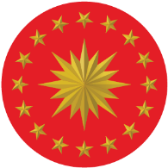 Fayda-Maliyet Analizi-IV
Net Fayda
Yıllar itibarıyla faydalardan maliyetlerinin çıkarılmasıyla hesaplanmaktadır.
Düzenleme, alternatif öneri(ler) ve mevcut durumun devamı seçeneği için ayrı ayrı elde edilmektedir.
Etki Tahmini ve Seçeneklerin Karşılaştırılması
Düzenleme önerisinin etkisi; düzenlemenin net faydasından, mevcut durumun devamıyla yaratılacak net faydanın çıkarılması ile ölçülmektedir. Ekonomik Net Bugünkü Değer hesabı yapılmaktadır.
Alternatif öneri(ler)in etkisi için de aynı işlem uygulanmaktadır.
Düzenleme önerisi ve alternatif öneri(ler), oluşacak etki bazında karşılaştırılmalıdır.
44
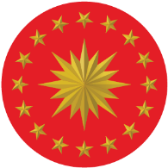 Fayda-Maliyet Analizi-V
FMA’da Temel Adımlar
FMA'nın amacı açıklanmalıdır.
Alternatif düzenleme seçenekleri belirtilmelidir.
Hangi faydaların ve maliyetlerin dikkate alınacağına karar verilmelidir.
Etki kategorileri belirlenmeli ardından metrikler oluşturulmalı ve gerekli duyulan metrik seçimi yapılmalıdır.
Düzenleme seçeneklerinin etkileri, yaşam döngüsü boyunca nicel olarak tahmin edilmelidir.
Tüm etkiler parasallaştırılmalıdır.
Seçeneklerin bugünkü değerlerini elde etmek için fayda ve maliyetler iskonto edilmelidir.
Her bir alternatifin net bugünkü değeri hesaplanmalıdır.
Duyarlılık analizi yapılmalıdır.
Seçenekler karşılaştırılmalı ardından en uygun seçenek tercih edilmelidir.
45
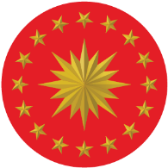 Fayda-Maliyet Analizi-Dağılımsal Ağırlıklı FM Yaklaşımı-I
FMA yapılırken «dağılımsal ağırlıklı fayda maliyet yaklaşımı» önemli bir rol oynamaktadır.
Dağılımsal Ağırlıklı Fayda Maliyet Yaklaşımı:
Bir düzenlemenin veya politikanın fayda ve maliyetlerini değerlendirmek için kullanılan bir metodolojidir. Bu yaklaşım, faydaların ve maliyetlerin toplumun farklı kesimleri veya paydaşları üzerindeki dağılımını dikkate alarak daha kapsamlı bir analiz yapmayı amaçlamaktadır.
Bu yaklaşıma göre, bir düzenleme veya politikanın faydaları ve maliyetleri genellikle toplumun farklı gruplarına farklı şekilde dağılmakta olup bu farklı dağılımları dikkate alarak düzenlemenin toplumdaki genel etkisini daha iyi anlamak için kullanılmaktadır.
46
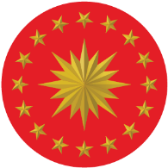 Fayda-Maliyet Analizi-Dağılımsal Ağırlıklı FM Yaklaşımı-II
Bu yaklaşım genellikle 4 adımdan oluşmaktadır.
1. Fayda ve Maliyetlerin Belirlenmesi: Düzenlemenin veya politikanın olası fayda ve maliyetleri tespit edilmektedir. 
2. Fayda ve Maliyetlerin Gruplara Ayrılması: Politikanın fayda ve maliyetlerinin farklı gruplar arasında nasıl dağıldığı belirlenmelidir. 
3. Dağılımsal Ağırlıkların Belirlenmesi: Fayda ve maliyetlerin her bir grubun etkilenme derecesine göre ağırlıklandırılması gerekmektedir. Bu ağırlıklar, politikanın belirli gruplar üzerindeki etkisini yansıtmak için kullanılmaktadır. 
4. Analiz ve Değerlendirme: Elde edilen bilgiler ışığında politikanın toplam fayda ve maliyetleri, politika tarafından etkilenen farklı gruplar için ayrı ayrı hesaplanabilir ve değerlendirilebilir.
47
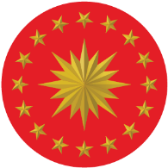 Çok Kıstaslı Karar Analizi-I
ÇKKA, karar alıcının belirttiği tercihlerine göre tutarlı bir biçimde hareket etmesi durumunda karar seçeneklerinin nasıl sıralandığını ve hangi seçeneğin tercih edilmesi gerektiğini göstermektedir.
FMA, düzenleme seçeneklerinin etkisini parasal olarak ölçme çabası ile karakterize edilen bir yöntemken; ÇKKA’da parasal ya da parasal olmayan nitelikte ve farklı ölçüm birimleriyle ifade edilebilecek geniş yelpazeye yayılan kıstaslar, seçeneklerin değerlendirilmesinde kullanılabilmektedir. 
Karmaşık yapılı ve farklı ölçüm birimleriyle (parasal/nicel/nitel) karakterize edilen çok çeşitli etkileri olabilecek düzenlemelerin karşılaştırmalı analizi için uygun bir yöntemdir. FMA’ya göre daha bütüncül ve şeffaf olması, yöntemin en önemli başarı faktörü olarak değerlendirilmektedir.
Bu yöntem, bir kararın birden fazla kıstasa göre değerlendirilmesini ve farklı seçenekler arasında karşılaştırılmasını sağlamaktadır.
48
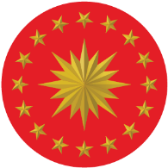 Çok Kıstaslı Karar Analizi-II
Kıstas, düzenlemenin amacına yönelik olarak performansın ölçülebilmesi için kullanılmaktadır. Kıstasların, belirlenmiş olan amaçların yerine getirilmesine hizmet edecek şekilde tanımlanması gerekmektedir. 
En genel ifadeyle bir düzenlemenin ekonomik, sosyal ya da çevresel bir iyileşme sağlamak amacıyla hayata geçirilmesi amaçlanıyorsa, karar almada kullanılacak kıstasların da ekonomik, sosyal ve çevresel nitelikli ilerlemeyi ölçmeye hizmet edecek kıstaslar olarak tanımlanması gerekmektedir. 
Kıstaslar, seçenek değerlendirmesini ve birbirleri ile kıyaslanmasını en rahat ve anlaşılır şekilde yapabilecek ölçüde olabildiğince spesifik olarak tanımlanmalıdır. 
Çok kıstaslı puanlama tekniğinde amaç her seçeneğin karar alıcı nezdindeki tercih edilebilirliğini ölçen puan elde etmektir. Elde edilecek puan, seçeneğin “değer”ini ifade edecektir.
49
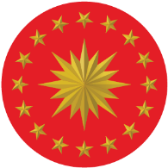 Çok Kıstaslı Karar Analizinde Takip Edilebilecek Adımlar-I
Karar Kriterlerinin Belirlenmesi: Karar alınırken göz önünde bulundurulması gereken kriterler tanımlanmaktadır. Örneğin, politika kapsamında kadın ile ilgili daha fazla kriter belirlenebilir.
Kriter Ağırlıklarının Belirlenmesi: Her bir kriterin önem derecesi, yani ağırlığı belirlenmektedir. Bu ağırlıklar, karar verenlerin tercihlerine ve önceliklerine göre belirlenebilmektedir.
Seçeneklerin Değerlendirilmesi: Değerlendirilecek farklı seçenekler (veya alternatifler) tanımlanmaktadır. Her bir seçenek, belirlenen kriterlere göre değerlendirilmektedir. Bu değerlendirme genellikle sayısal yöntemler veya nitel değerlendirmeler kullanılarak yapılmaktadır.
50
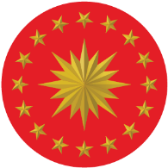 Çok Kıstaslı Karar Analizinde Takip Edilebilecek Adımlar-II
Karar Matrisinin Oluşturulması: Kriter ağırlıkları ve seçeneklerin değerlendirmeleri kullanılarak bir karar matrisi oluşturulmaktadır. Bu matris, her bir seçeneğin her bir kritere göre performansını göstermektedir.
Karar Analizi ve Karşılaştırma: Karar matrisi kullanılarak farklı seçenekler arasında karşılaştırma yapılmaktadır. Bu karşılaştırma sonucunda, hangi seçeneğin diğerlerine göre daha uygun olduğu belirlenmeye çalışılır.
Hassasiyet Analizi ve Duyarlılık Testleri: Son olarak, alınan kararın ne kadar güvenilir olduğunu değerlendirmek için hassasiyet analizi ve duyarlılık testleri yapılabilmektedir. Bu analizler, karar verenlerin belirsizlikleri ve değişkenleri nasıl ele aldığını anlamalarına yardımcı olabilir.
51
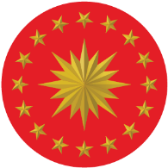 Maliyet Etkinlik Analizi
Faydaların parasallaştırılamadığı ancak rakamsallaştırılabildiği durumlarda, seçeneklerin karşılaştırılarak birim fayda başına düşen en düşük maliyetli seçeneğin tespit edildiği yöntemdir. 
Bir düzenlemenin veya politikanın elde edilen fayda karşısında ne kadar maliyet etkili olduğunu değerlendiren bir analiz yöntemidir. Bu analiz, farklı seçenekler arasında karşılaştırma yaparak kaynakların en iyi şekilde kullanılmasını sağlamaktadır.
FMA yöntemindeki maliyet tanımı ve kapsamı geçerlidir. Net Bugünkü Değer hesabı yapılmalıdır.
Her bir seçenek için ayrı ayrı yapılmaktadır.
52
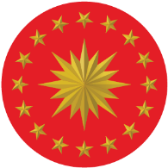 Maliyet Etkinlik Analizinde Takip Edilebilecek Adımlar
Düzenlemeye Yönelik Hedef ve Çıktıların Belirlenmesi: Düzenlemenin veya politikanın hedeflerini ve hedefi doğrultusunda ulaşacağı çıktıları belirlemektir. 
Alternatif Seçeneklerin Belirlenmesi: Politika yapıcılar çeşitli politika veya düzenleme seçeneklerini tanımlamaktadır.
Maliyetlerin Belirlenmesi: Her bir seçeneğin uygulanmasıyla ilgili maliyetler belirlenmektedir. Bu maliyetler, politika veya düzenlemenin uygulanması, personel, ekipman, tedarik ve diğer kaynakları içerebilmektedir. Maliyetler genellikle belirli bir zaman aralığı (bir yıl) için hesaplanmaktadır. 
Maliyet Etkinlik Oranlarının Hesaplanması: Her bir seçeneğin maliyeti, sağladığı faydaya bölünerek bir maliyet etkinlik oranı hesaplanmaktadır. Bu oran, her bir seçeneğin birim başına düşen maliyetini göstermektedir. Daha düşük bir maliyet etkinlik oranı, daha maliyet etkin bir düzenleme veya politikayı temsil etmektedir.
Karşılaştırma ve Değerlendirme: Elde edilen maliyet etkinlik oranları karşılaştırılır ve değerlendirilir. En düşük maliyet etkinlik oranına sahip olan politika veya düzenleme en maliyet etkin seçenek olarak kabul edilmektedir.
53
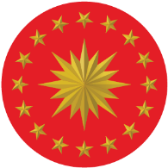 En Düşük Maliyet Analizi-I
Faydaların, rakamsallaştırılamadığı veya düzenleme seçenekleri arasında değişmediği durumlarda en düşük maliyet analizi kullanılabilmektedir.
Seçenekler arasındaki maliyet farklılıklarını dikkate alarak maliyete göre sıralama yapan yöntemdir. 
Her bir seçeneğin mutlak maliyetinin belirlenemediği ancak göreceli maliyetinin (birbirlerine göre ilave ne kadar maliyet yaratacaklarının) tespit edilebildiği durumlarda, yaratılacak görece maliyet bazında kıyaslama yapmak amacıyla kullanılabilmektedir.
Her bir seçeneğin mutlak maliyetinin belirli olduğu durumlarda, Net Bugünkü Değer hesabı yapılarak en düşük maliyet belirlenmelidir.
Fayda-Maliyet Analizi yöntemindeki maliyet tanımı ve kapsamı geçerlidir.
54
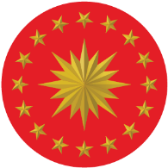 En Düşük Maliyet Analizi-II
En Düşük Maliyet Analizi Aşağıdaki Adımları İçerir:
Hedefin Belirlenmesi: Bir ülkede cinsiyet eşitsizliğini azaltmaya yönelik bir düzenleme veya politika geliştirmek istendiği durumda hedef, kadınların işgücüne katılımını artırmak olarak belirleniyor.
Alternatif Seçeneklerin Belirlenmesi: Politika yapıcılar, farklı politika veya program seçeneklerini belirler. Örneğin;
Seçenek 1: Kadınların işgücüne katılımını artırmak için eğitim ve iş becerileri kazandıran kurslar düzenlemek.
Seçenek 2: Kadınların işgücüne katılımını artırmak için kreş ve çocuk bakım hizmetlerine erişimi artırmak.
55
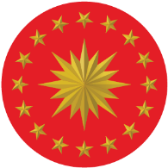 En Düşük Maliyet Analizi-III
Maliyetlerin Belirlenmesi: Her bir politika veya program seçeneğinin uygulanmasıyla ilgili maliyetler belirlenir. Örneğin;
Seçenek 1: Eğitim kurslarının düzenlenmesi, eğitmenlerin maaşları, malzeme maliyetleri.
Seçenek 2: Yeni kreşlerin inşası, personel maaşları, ekipman ve bakım maliyetleri.
En Düşük Maliyet Seçeneğinin Belirlenmesi: Faydalar sabit olarak kabul edilir; ardından maliyetler sıralanır ve en düşük maliyete sahip olan düzenleme seçeneği tercih edilir.
56
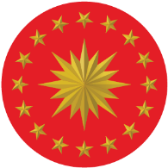 GZFT Analizi
Düzenlemeye ilişkin güçlü yönler, zayıf yönler, fırsatlar ve tehditlerin belirlendiği ve bunların zaman içerisinde nasıl değişim göstereceğinin değerlendirildiği yöntemdir.
GZFT analizinde özetle: 
Güçlü yönler: Düzenlemenin amaç ve hedeflerine ulaşırken getirdiği faydalar
Zayıf yönler: Düzenlemenin yürürlüğe girmesi durumunda idarenin üstesinden gelmesi gereken olumsuz yönler veya ortaya çıkan maliyetler
Fırsatlar: Faydaları artıracak ve/veya maliyetleri azaltacak imkânlar
Tehditler: Faydaları azaltacak ve/veya maliyetleri artıracak riskleri ifade etmektedir.
57
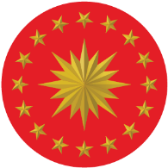 GZFT Listesi
58
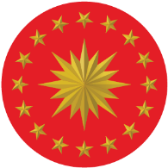 GZFT Değerlendirme Matrisi
59
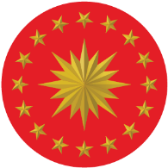 Uygulama Planı Geliştirilmesi
Düzenlemenin nasıl uygulanacağını, uygulamadan kimin sorumlu olacağını, uygulamanın nasıl ve kim tarafından izleneceğini içeren bir uygulama planı hazırlanır. 
(Uygulama planı geliştirilmesi-Md.14)
60
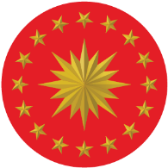 Uygulamaya İlişkin İzleme ve Değerlendirme Planının Oluşturulması
Önerilen  düzenlemenin yürürlüğe girmesi durumunda belirli aralıklarla gözden geçirilmesine yönelik izleme ve değerlendirme planı hazırlanır.
Plan oluşturulurken önerilen düzenlemenin hedef, süreç ve sonuçlarına ilişkin izlemeyi kolaylaştırıcı göstergeler geliştirilebilir. 
(Uygulamaya ilişkin izleme ve değerlendirme planı oluşturulması- Md. 15)
61
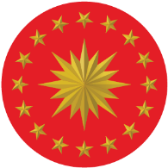 Raporlama/Sonuç
Önerilen düzenlemenin neden tercih edilmesi gerektiği ve düzenleme neticesinde ilgili alanda oluşacak sonuçların neler olduğu da dâhil olmak üzere tüm aşamaların kısa bir anlatımı bu bölümde özetlenir. 
Anlatımda yer verilen nedenler kısa, net ve somut ifadelerle, maddeler halinde listelenmelidir.
62
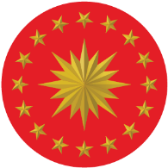 DEA Taslak Raporunun Tamamlanması, Sunulması ve Değerlendirilmesi
63
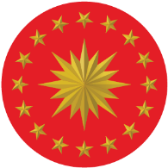 DEA Taslak Raporu Yazısını Kim İmzalar?
Bakanlıklarca hazırlanan taslak DEA rapor yazıları münhasıran bakan tarafından imzalanır.

Bağlı, ilgili ve ilişkili kurum ve kuruluşlarca Başkanlığa gönderilecek taslak DEA rapor yazıları bağlı, ilgili ve ilişkili olunan bakan tarafından imzalanır. 

Bunun dışında kalan kamu kurum ve kuruluşlar ile Cumhurbaşkanlığına bağlı, ilgili ve ilişkili kurum ve kuruluşlardan gönderilecek taslak DEA rapor yazıları ise bu kurum ve kuruluşların üst yöneticileri tarafından imzalanır.

(Hazırlama ve değerlendirme süreci-Md. 17)
64
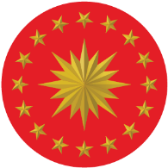 Taslak DEA Raporu Yazısının Ekinde Neler Yer Almalıdır?
Taslak DEA raporu ekinde;

taslak metin, 
karşılaştırma cetveli, 
genel gerekçe 
varsa madde gerekçeleri 
bütçe etki formu 
yapılan hesaplamalar ve hesaplamalarda kullanılan veriler 
bilgi, belge ve kaynaklar 

gönderilir.
(Hazırlama ve değerlendirme süreci-Md. 17/2)
65
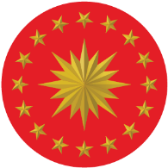 DEA Taslak Raporu Nasıl Değerlendirilir?-I
Taslak DEA raporu, Usul ve Esaslar ile Rehber’e uygunluk yönünden değerlendirilir.

Yapılan değerlendirme sonucunda Usul ve Esaslar ile Rehber’e uygun bulunan taslak DEA raporu nihai rapor olarak idareye gönderilir. 

(Hazırlama ve değerlendirme süreci-Md. 17/4)
66
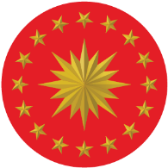 DEA Taslak Raporu Nasıl Değerlendirilir?-II
Usul ve Esaslar’a ve Rehber’e uygun olarak hazırlanmadığı tespit edilen taslak rapor Başkanlık tarafından eksikliklerin giderilmesini sağlamak üzere idareye gerekçeleriyle birlikte geri gönderilir. 

Geri gönderilen taslak rapor, gerekli değişiklikler yapıldıktan sonra Başkanlığa resmî yazıyla tekrar iletilir.

(Hazırlama ve değerlendirme süreci-Md. 17/4)
67
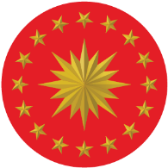 DEA Taslak Raporu Nasıl Değerlendirilir?-III
Geri gönderilen taslak DEA raporunda, idarece düzeltilememiş ya da tamamlanamamış hususlar, gerekçeleri ve etki analizine yönelik sonuçlarıyla birlikte raporlanır. 

Başkanlık iletilen taslak raporun uygunluğunu Usul ve Esaslar ve Rehber açısından değerlendirerek taslak rapora nihai hâlini verip ilgili idareye gönderir. 

Taslak raporun Başkanlık tarafından nihai hâle getirilmesinde ilgili idare gerekli desteği verir. 

(Hazırlama ve değerlendirme süreci-Md. 17/5-6)
68
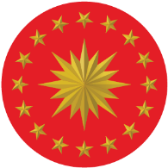 DEA Taslak Raporu Nasıl Değerlendirilir?-IV
DEA taslağı, hazırlayan kurum/kuruluş tarafından Strateji ve Bütçe Başkanlığına gönderilir. Düzenleyici Etki Analizi Dairesinde ilgili uzmana havalesini takiben Düzenleyici Etki Analizi Daire Başkanlığının koordinasyonunda yürütülecek aşamalar özetle:

Ön İnceleme (Yıllık bütçe yükünün hesaplanması ve düzenlemenin etkileri bu kapsamda kaç aşamalı DEA yapılacağına karar verilir.)
Değerlendirme (Her bir aşama ilgili alan bazında kapsamlı bir şekilde incelenir.)
DEA Taslağı Başkanlık Değerlendirme Raporunun Hazırlanması (mail ve/veya resmî yazı ile süreç şekillenir.)
DEA Sürecinin Tamamlanması
69
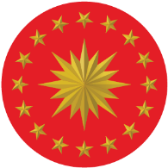 Üst Yönetici Güvence Beyanı
Üst yönetici olarak görev ve yetkilerim çerçevesinde ………....…………………. Kanun/Cumhurbaşkanlığı Kararnamesi taslağına ilişkin hazırlanmış olan Düzenleyici Etki Analizi Raporunda yer alan bilgilerin, varsayımların, gerçekleştirilen analizlerin, elde edilen bulguların ve yapılan değerlendirmelerin kanıt temelli, güvenilir, tam ve doğru olduğunu beyan ederim.
	Önerilen ……………………………. Kanun/Cumhurbaşkanlığı Kararnamesi taslağının hiçbir şey yapmama (mevcut durumu devam ettirme seçeneği) dâhil olmak üzere çalışılan diğer tüm seçeneklere kıyasla daha yüksek tahmini kamu yararı üreteceğine ilişkin yeterli ve makul güvencenin; Düzenleyici Etki Analizi ile sağlandığını bildiririm.
 														     (imza)
Bakanlıklarda Cumhurbaşkanınca belirlenecek yöneticileri, diğer kamu idarelerinde en üst yöneticiyi ifade eder
70
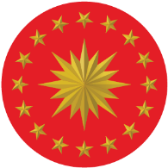 İletişim
Yönlendirici rehber ve belgelere:
dea.sbb.gov.tr (internet adresi) 
Herhangi bir sorunun olması halinde:
dead@sbb.gov.tr (mail adresi)
71
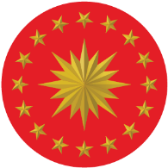 Teşekkürler
72